A simple approach to determining planetary orbits
Quantum solutions
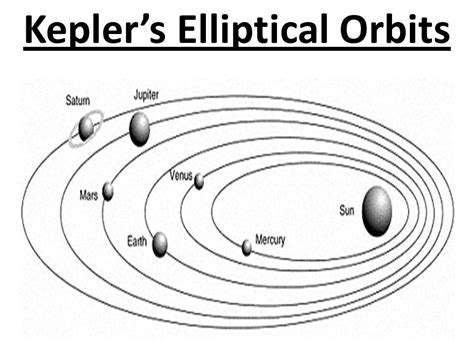 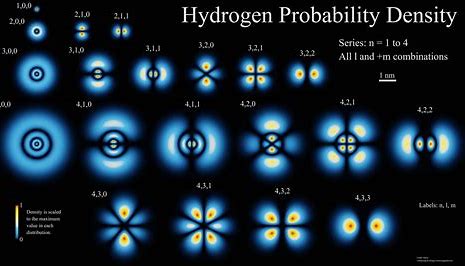 James Freericks, Department of Physics
Georgetown University
Work funded by the AFOSR and Georgetown
A simple way to determine planetary orbits
CSAAPT Fall meeting, October 19, 2024
The conventional way to determine Kepler orbits is complicated. For example, we sketch how Goldstein does this.
A simple way to determine planetary orbits
CSAAPT Fall meeting, October 19, 2024
Goldstein derivation
A simple way to determine planetary orbits
CSAAPT Fall meeting, October 19, 2024
Goldstein derivation (part II)
A simple way to determine planetary orbits
CSAAPT Fall meeting, October 19, 2024
The idea for a simplification comes from an unlikely source: Born and Jordan’s                    Elementare Quantenmechanik (1930)
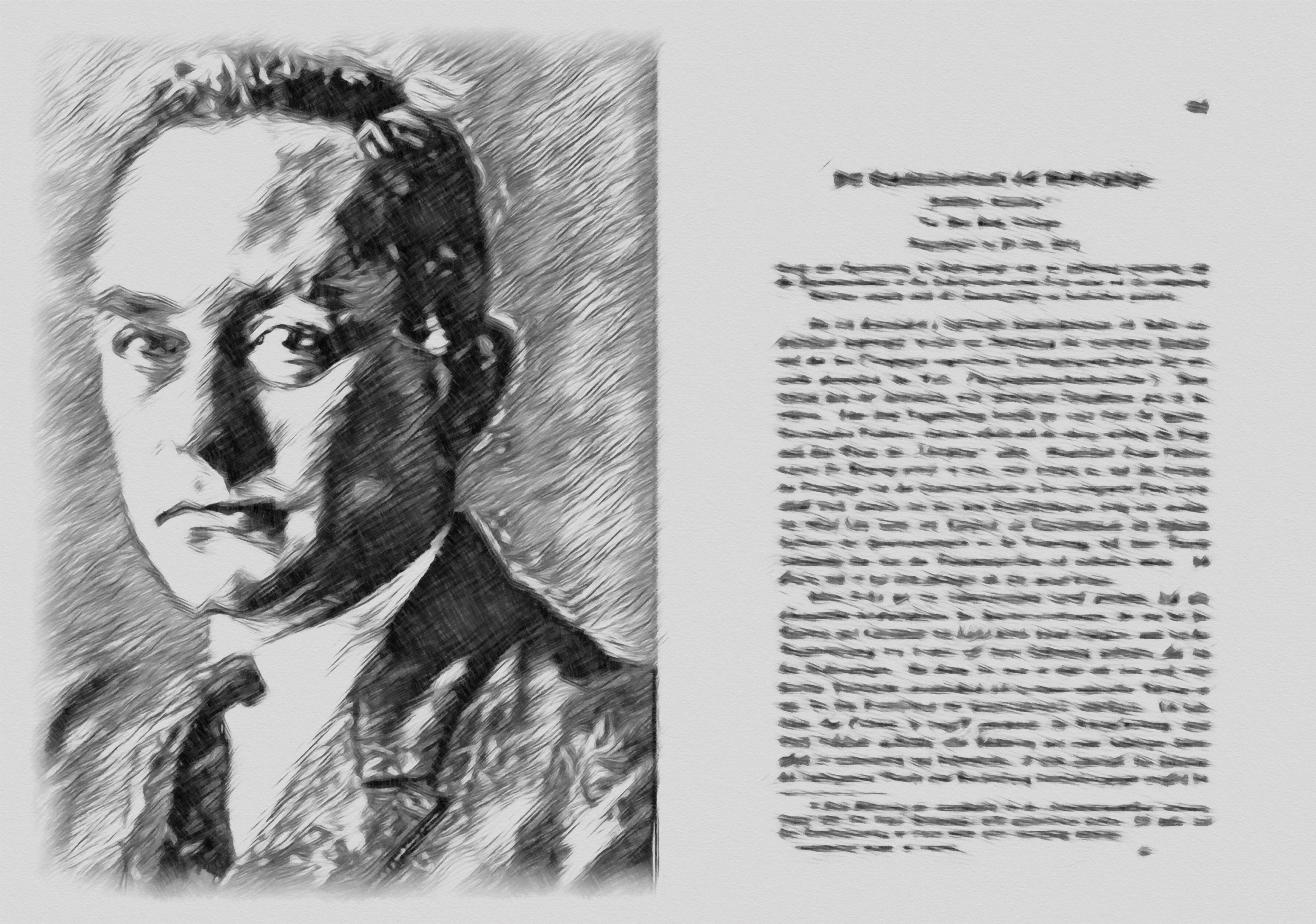 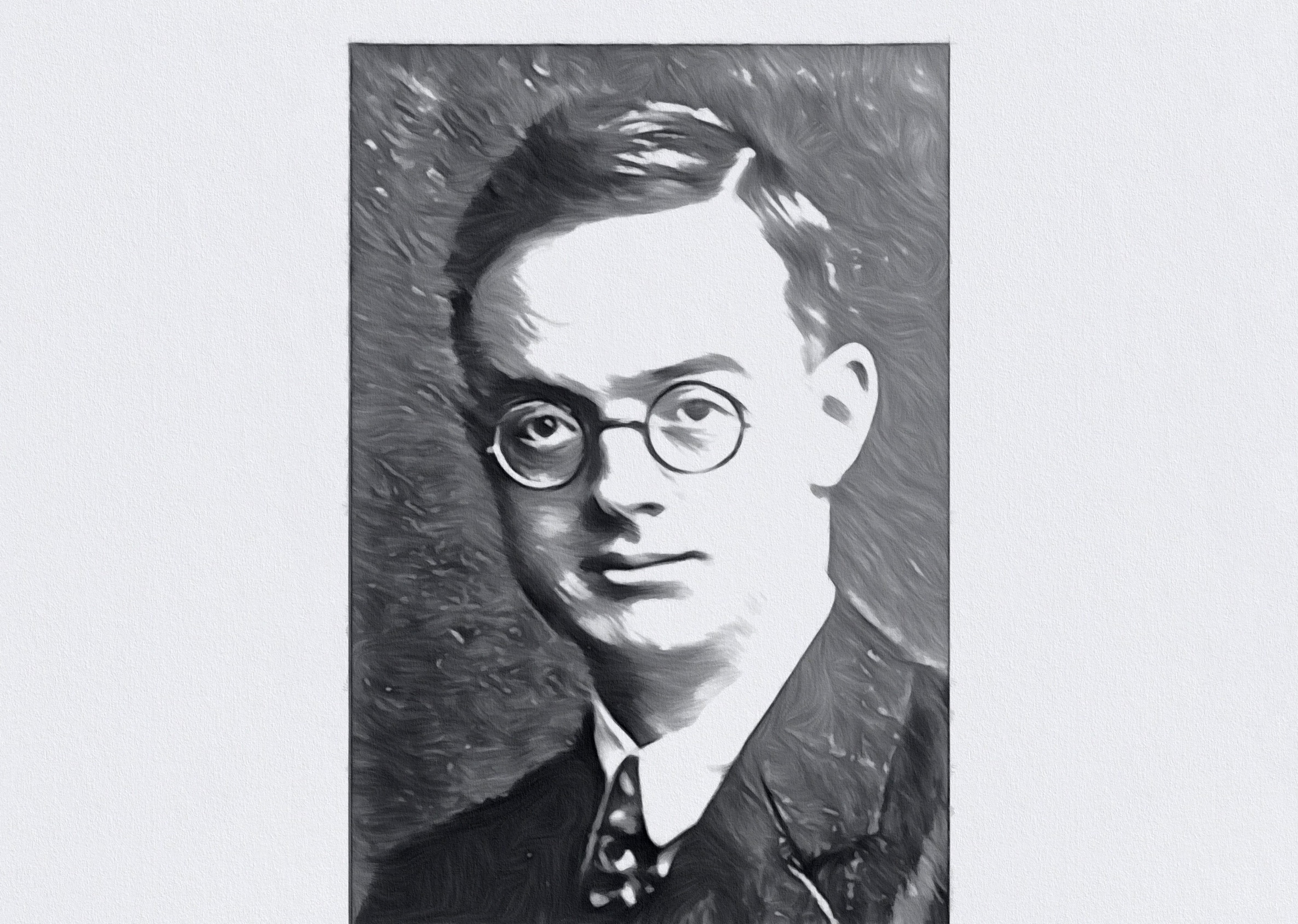 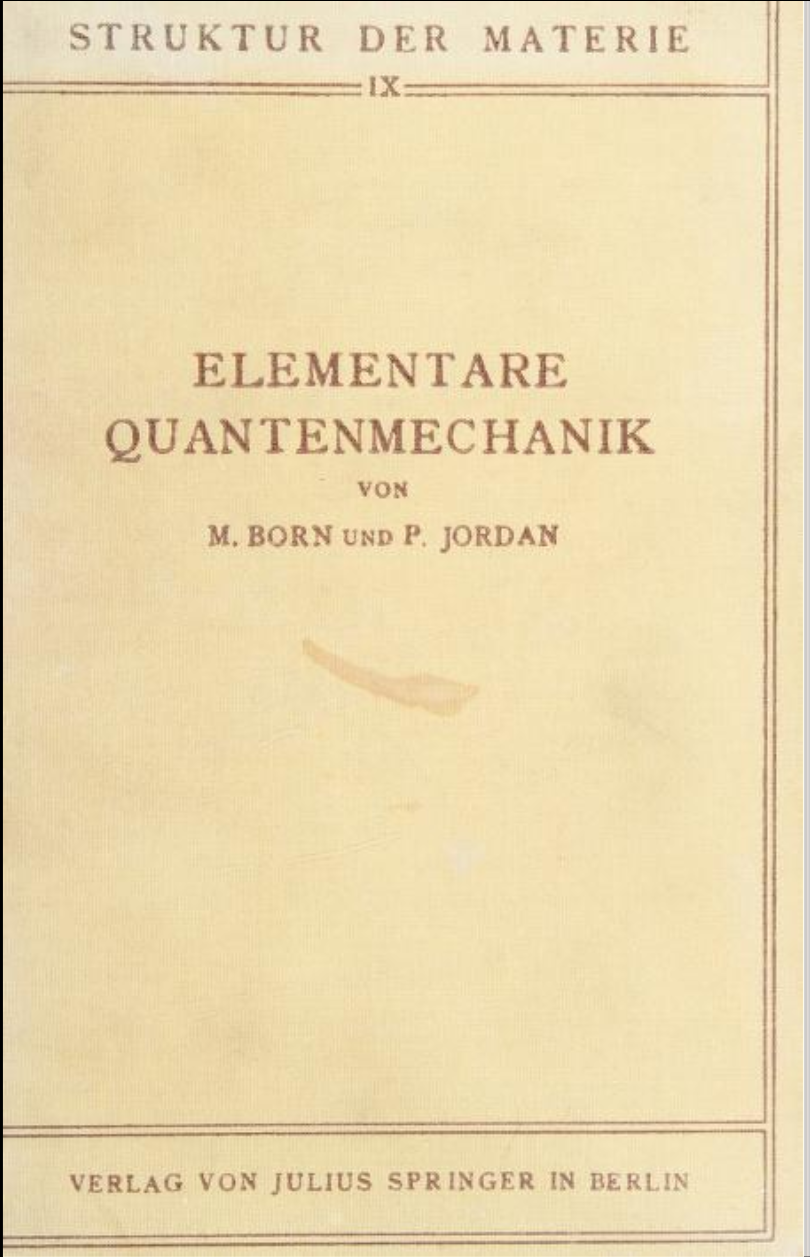 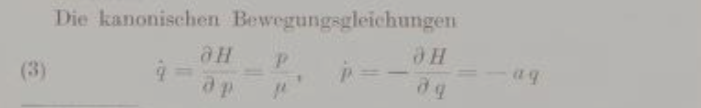 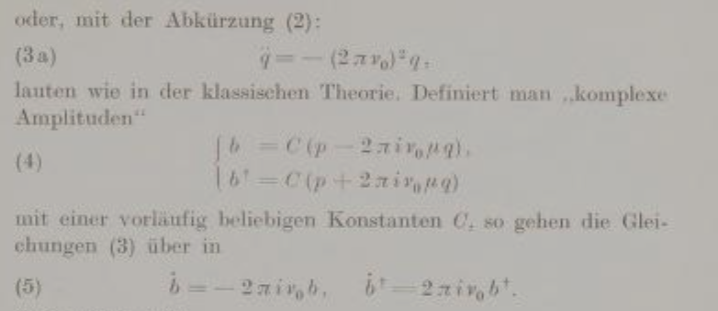 A simple way to determine planetary orbits
CSAAPT Fall meeting, October 19, 2024
New derivation
A simple way to determine planetary orbits
CSAAPT Fall meeting, October 19, 2024
New derivation (part II)
A simple way to determine planetary orbits
CSAAPT Fall meeting, October 19, 2024
Using this approach of decoupling the differential equations is a much simpler derivation, requiring no complex integrations
A simple way to determine planetary orbits
CSAAPT Fall meeting, October 19, 2024
Energy
So, energy is conserved, automatically in this approach
A simple way to determine planetary orbits
CSAAPT Fall meeting, October 19, 2024
Relation to quantum mechanics
A simple way to determine planetary orbits
CSAAPT Fall meeting, October 19, 2024
So, the simplified treatment of the classical orbit also provides a neat connection to the quantum solution. Pretty cool. Thank you Born and Jordan!
A simple way to determine planetary orbits
CSAAPT Fall meeting, October 19, 2024
Thanks to
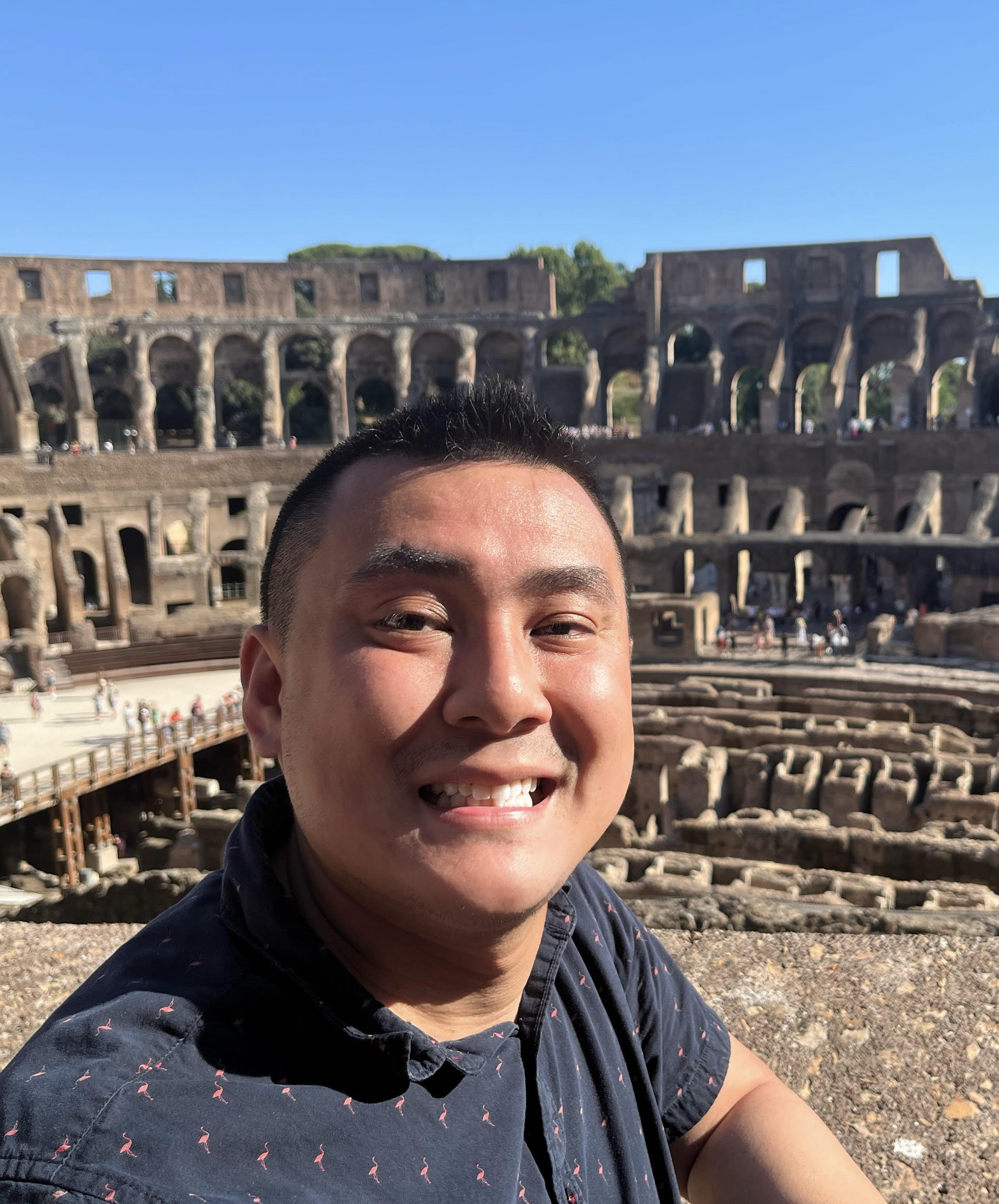 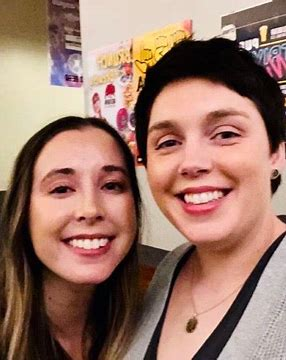 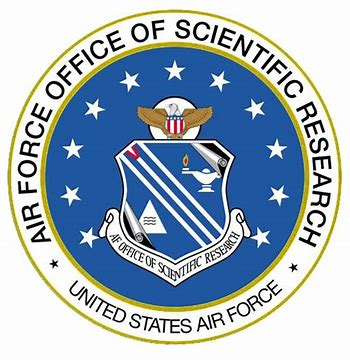 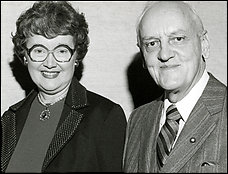 Leanne Doughty    Jason Tran
A simple way to determine planetary orbits
CSAAPT Fall meeting, October 19, 2024